Érettségi vizsga 2022.
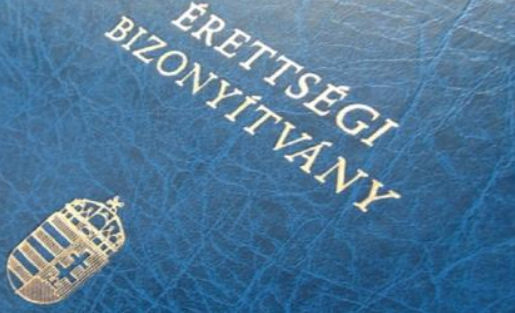 ÉRETTSÉGI 2018.
Alapfogalmak
Az érettségi fajtái:   
rendes  (R)                              
szintemelő  (SZE)                               
Előrehozott
javító  (J)                               
pótló  (P) 



Az érettségi szintjei:  
közép  (K)                                 
emelt  (E)  
Vizsgarészek:  
írásbeli  (I)                       
szóbeli  (SZ)                       
gyakorlati  (GY)
Az érettségi vizsga tantárgyai
Kötelező:  magyar nyelv és irodalom, matematika, történelem, idegen nyelv 
Kötelezően választható (5. tárgy): 
	bármely tantárgy, melyből érettségi vizsga tehető és van belőle jegy a 	középiskolai bizonyítványban (szerepel az iskola pedagógiai programjában és a tanuló teljesítette a követelményeket)
Szabadon választható (6., 7., … tárgy):  	bármely tantárgy, melyből érettségi vizsga tehető és van belőle jegy a középiskolai bizonyítványban 
A 4 db kötelező és az 1db kötelezően választható, azaz 5 db sikeres vizsga után érettségi bizonyítvány (érettségi végzettséget ad!)! 
De tetszőleges számú vizsga tehető… (6, 7, 8,…)
Érettségi minősítése
Közép szinten: 
25-39%  elégséges (2)
 40-59% közepes (3)
 60-79%   jó (4)
 80-100% jeles (5)
Emelt szinten:  
25-32% elégséges  (2)
33-46% közepes (3) 
47-59%  jó (4);
 60-100% jeles (5)
Bizonyítvány, többletpont feltétele
Az érettségi eredményességének, a bizonyítvány kiadásának feltétele, hogy minden vizsgarészből legalább 12%-ot kell teljesíteni! 
Többletpont az emelt szintű érettségiért: ha az emelt legalább 45%, akkor +50 felvételi pontot érhet, ha az adott tárgy felvételi tárgy
Bizonyos szakoknál, ahol mindegy miből van emelt, ott mindenképp ér +50 pontot
https://www.felvi.hu/pub_bin/dload/FFT_21A/tablazatok/FFT_2021A_1sz_tablazat.pdf
Az érettségi vizsga díja
Az érettségi bizonyítvány megszerzéséig ingyenes.
A bizonyítvány megszerzése után az ismétlő, szintemelő, ill. újabb tantárgyból tett vizsgákért fizetni kell!
Közép: a mindenkori minimálbér 15%-a (2022-ban 30000Ft tantárgyanként)
Emelt: a mindenkori minimálbér 25%-a (2022-ben 50000Ft tantárgyanként)
(jövőre több lesz…)
Az érettségi és a felvételi kapcsolata
Érettségin nem kötelező természettudományos tantárgyat választani 5. kötelezően választandó vizsgatárgynak. 
Érettségizni kell minden olyan tantárgyból, amely a felvételihez szükséges. Így előfordulhat, hogy öt tantárgynál több érettségi vizsgatárgya lesz valakinek.
Külön eljárásban, azaz más-más dokumentummal kell jelentkezni érettségire, illetve felvételire.
Érettségire papír alapú jelentkezési lapot kell kitölteni.
Felvételire jelentkezés csak elektronikusan lehetséges a felvi.hu oldal e-felvételi felületén. (ÜGYFÉLKAPU)
Mindkettő végső benyújtási határideje: 
2022. február 15.
Az érettségi vizsgák helyszíne
Írásbelik helyszíne: 	
		KÖZÉP –	EGA        	
		EMELT –behívó  alapján     
 A behívót vinni kell!
Az írásbeli érettségi vizsgák időpontjai
Időpontok: 2022.
május 2. hétfő 9.00: magyar nyelv és irodalom
május 3. kedd 9.00: matematika
május 4. szerda 9.00: történelem
május 5. csütörtök 9.00: angol nyelv
május 6. péntek 9.00: német nyelv
május 10. kedd 8.00: kémia
május 10. kedd du. 14.00: földrajz
május 12. csütörtök 8.00: biológia
május 13. péntek 8.00: közép informatika
május 13. péntek du.14.00: ének-zene
május 16. hétfő 8.00: emelt informatika
május 17. kedd 8.00: fizika
május 17. kedd du. 14.00: vizuális kultúra
május 20. csütörtök du. 14.00: mozgóképkultúra és médiaismeret
A szóbeli érettségi vizsgák helyszíne és időpontjai
Emelt: június 1-9. (szombaton is lehet!) a behívón megjelölt helyszínen és időpontban! 
			A behívót vinni kell!
Közép: június 13-24. EGA (beosztás március elején)


Mind az írásbeli, mind a szóbeli vizsgán személyi igazolvánnyal kell igazolni a vizsgázó személyazonosságát!
A jelentkezés folyamata
Adategyeztető lap kitöltése:
Az adatlapot a tájékoztató végén megkapjátok.
Ezt a lapot NYOMTATOTT betűkkel kitöltve legkésőbb január 21. 12.00-ig (péntek) le kell adni az osztályfőnöknek. Kérjük, hogy a személyes adatok kezelésére vonatkozó tájékoztatót szíveskedjenek elolvasni, ui. ennek tudomásul vételéről nyilatkozni kell.
(https://www.oktatas.hu/pub_bin/dload/kozoktatas/erettsegi/Erettsegi_adatvedelmi_tajekoztato_honlapra.pdf)

Ez alapján elkészítjük az elektronikus jelentkezést, amit legkésőbb január 31-én kioszt az osztályfőnök.
2. Az elektronikus rendszerből nyomtatott jelentkezési lap ellenőrzése 
átnézni betűről betűre, az esetleges hibákat egyértelműen javítani,
aláírni, aláíratni a szülővel (ha a jelentkező még nem töltötte be a 18. évet), 
csatolni hozzá az előrehozott érettségi törzslapkivonatát
Ellenőrzés után ezt február 4-ig kérjük leadni.
 Szükség esetén (szint vagy tantárgy módosítása) február 15. 12.00 óráig lesz lehetőség, de ekkorra a szülő által is aláírt verziót kell leadni!
A jelentkezési lap hátoldalán az adatkezelési tájékoztató tudomásul vételéről kell nyilatkozni.
Egyéb csatolmányok
Esetleges mentességi kérelem esetén csatolni kell:
 - az érvényes szakértői véleményt
Írásos kérelmet (kiskorú tanuló esetén a szülő, nagykorú tanuló esetén a tanuló írja)

Beküldési határidő: február 4. 12.00 óra
3. Ellenőrzött, helyes, aláírt jelentkezési lap és egyéb, fent felsorolt dokumentumok végső leadási határideje: 
FEBRUÁR 15.
Változtatni a vizsgák szintjén, mentességi kérelmet beadni később már nem lehet!
Tehát a jelentkezéshez le kell adni:
Pontosan kitöltött, megfelelően aláírt jelentkezési lap
Előrehozott érettségi törzslap kivonata
Mentesség igénylése esetén:
Érvényes szakértői vélemény
Mentességre vonatkozó írásos kérelem
Határidő: 2021. február 15. 
A dokumentumokat az Osztályfőnökök gyűjtik,
Fontos!
Az érettségi vizsgák akkor kezdhetők meg, ha a tanuló eredményesen teljesítette a tanévet, továbbá 
teljesítette az 50 órás közösségi szolgálatot!
    Ha egy tárgyból nem teljesítette a követelményeket, akkor abból nem kezdheti meg az érettségi vizsgát. (a többiből igen) 
DE
Ha a javítóvizsgán (augusztus) megbukik, akkor az érettségi eredményei törlődnek!
Jó felkészülést és eredményes vizsgát mindenkinek!